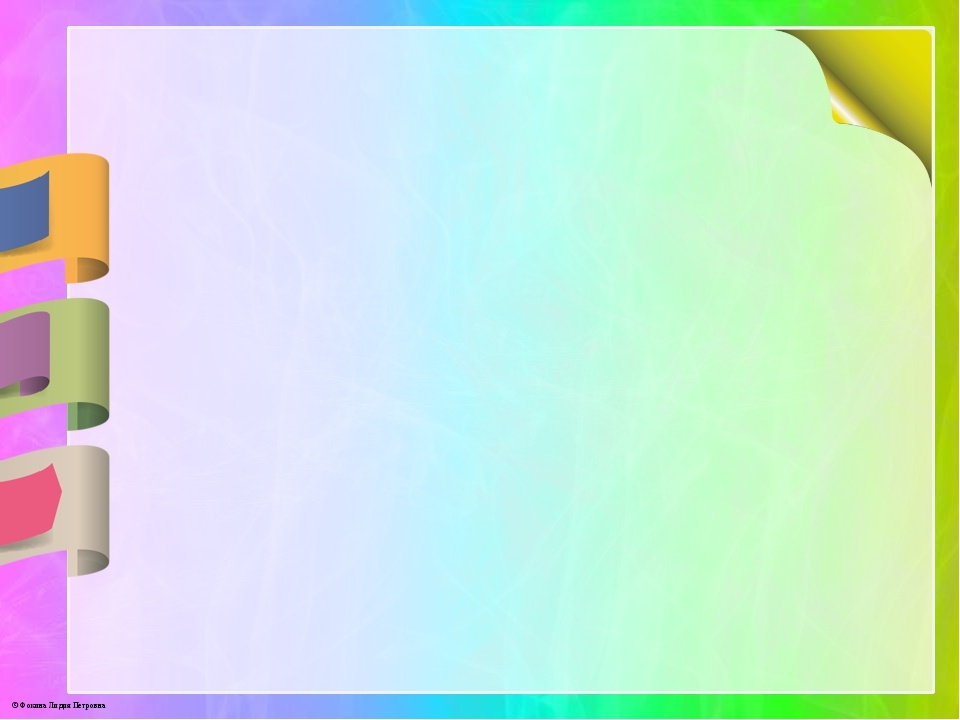 Муниципальное бюджетное дошкольное
 общеобразовательное учреждение «Детский сад №157»
Тема: «Оптимизация функциональных 
организационных  и содержательных аспектов 
коррекционно-педагогической деятельности 
учителя-логопеда и  воспитателей  
в современном ДОУ»
Новокузнецкий городской округ
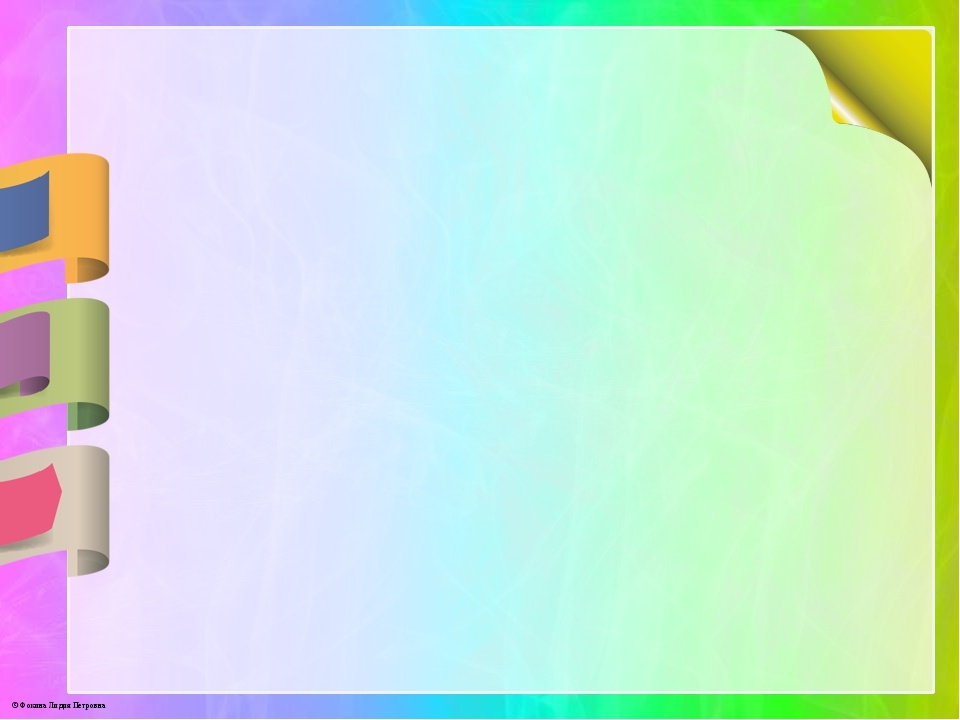 Современные аспекты в оформлении  документации  по взаимосвязи в работе учителя-логопеда  
и специалистов  МБ ДОУ
Документация взаимосвязи 
учителя-логопеда и специалистов в ДОУ
Тетрадь взаимосвязи (взаимодействия);
Координационный план;
Журнал консультаций со специалистами ДОУ.
Тетрадь взаимосвязи (взаимодействия)
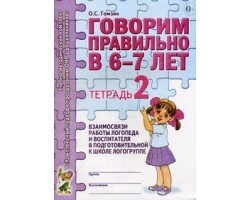 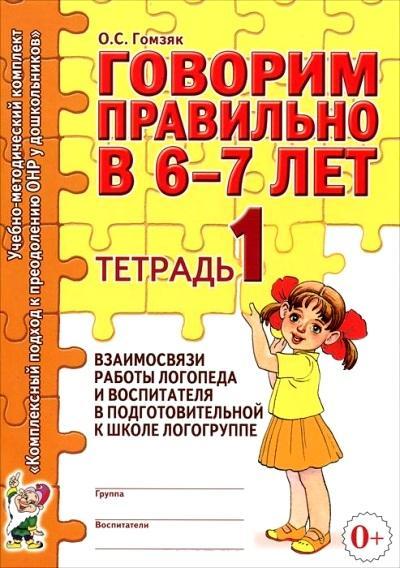 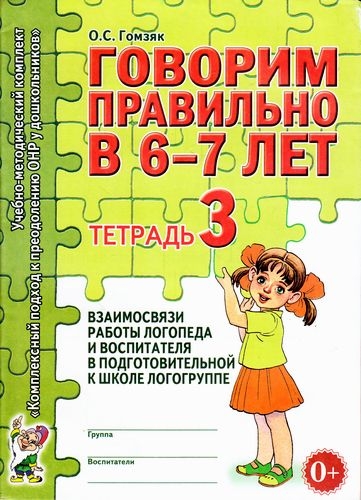 Гомзяк О.С. Говорим правильно. Тетради взаимосвязи работы логопеда и воспитателя в подготовительной к школе логогруппе / О.С. Гомзяк. — М.: Издательство ГНОМ и Д, 2008. — 24 с. — (Учебно-методический комплект «Комплексный подход к преодолению ОНР у детей»).
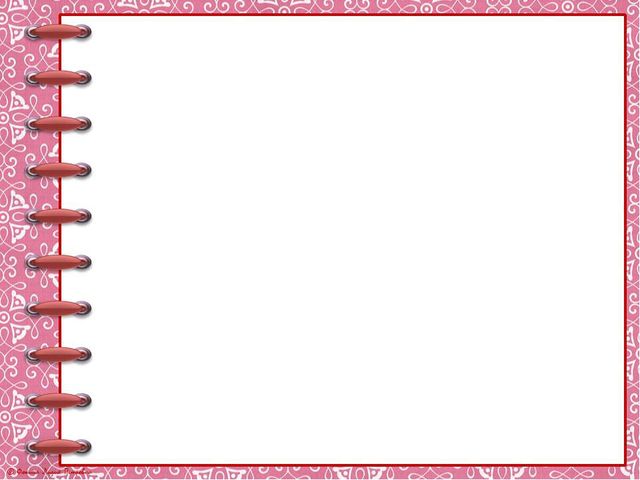 ДЕКАБРЬ. 1 неделя
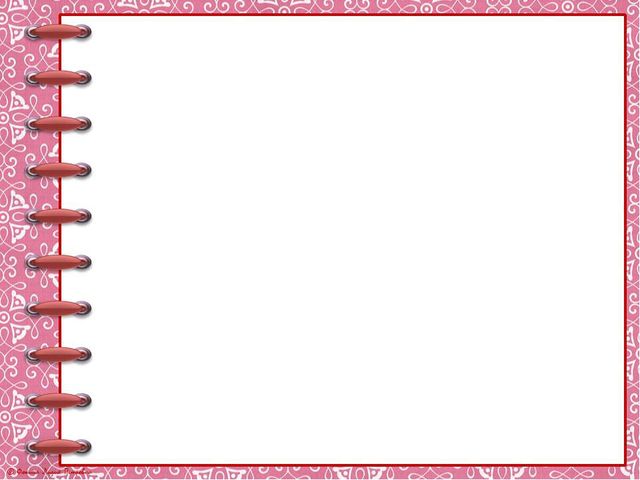 5. Развитие фонетико-фонематических процессов
Подобрать слова, в которых звук 3 находится в середине слова.
Подобрать слова, в которых звук С находится в конце слова.
Игра «Хлопай — топай». На слова со звуком С — хлопаем, со звуком 3 — топаем.
Звуковой анализ слов сани, зонт с выкладыванием схемы из цветных фишек.
Повторение слоговых рядов: са-со-су-сы, зу-за-зо-зы...
6. Развитие лексико-грамматических процессов
Знать название времени года, зимние месяцы, признаки зимы.
Вспомнить, в какие игры можно играть на улице зимой.
Составить краткий рассказ о характерных признаках зимы и зимних забавах.
7. Развитие связной речи (предварительная работа)
Чтение литературных текстов с обсуждением: И.С. Никитин «Встреча зимы», Е. Трутнева «Пер­вый снег», Г. Скребицкий «Зима».
Игра «Подбери родственные слова». К словам зима, снег.
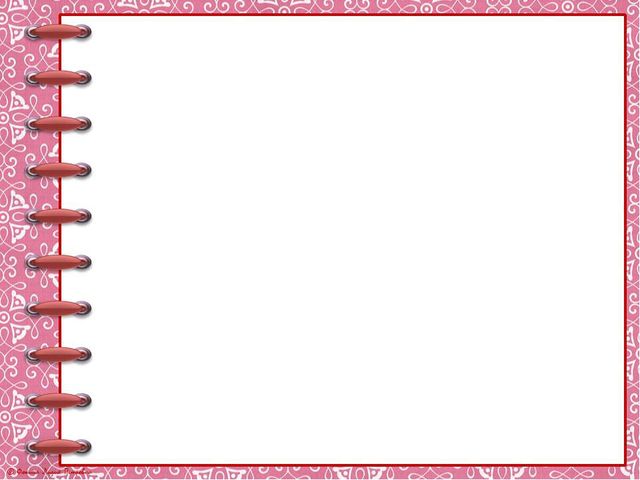 8. Индивидуальная работа
' Заполняет логопед.
2 Заполняет воспитатель
В.В.Морозова
Взаимодействие учителя-логопеда
с воспитателями дошкольных
образовательных организаций
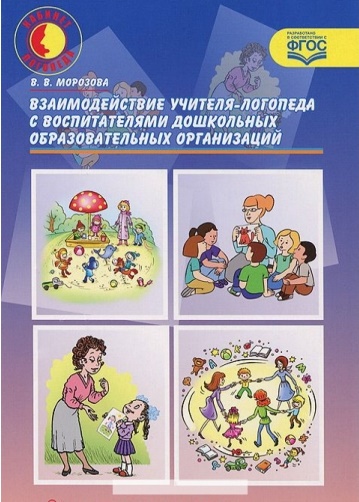 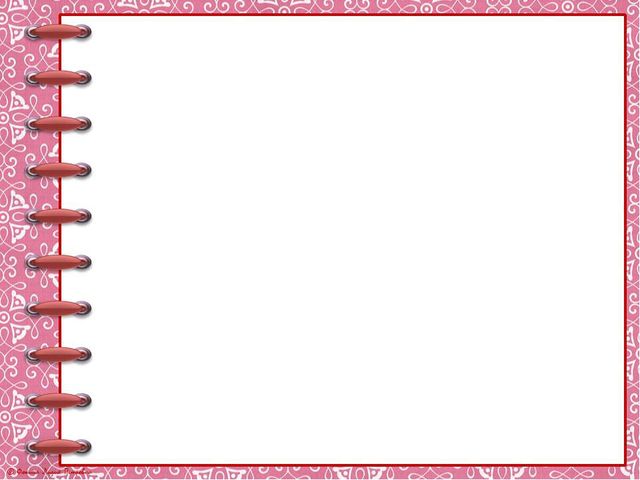 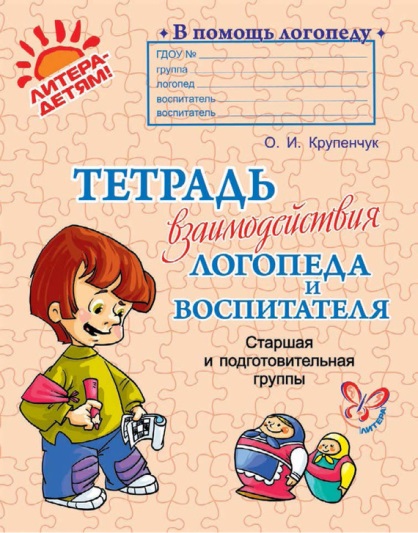 Крупенчук О. И. 
Тетрадь взаимодействия логопеда и воспитателя: 
Старшая и подготовительная группы.
 — СПб.: Издательский  Дом «Литера», 
2013. — 64 с. — (Серия «В помощь логопеду»).
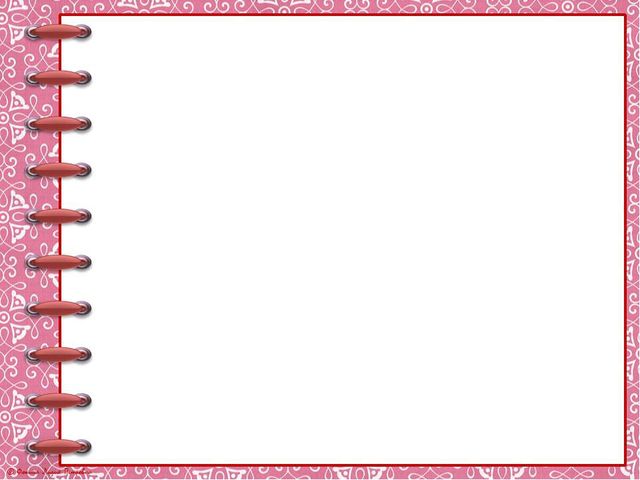 Февраль, 2-я неделя                                                                 « — » февраля 20 г.
 Тема: ПРОФЕССИИ. СТРОИТЕЛЬСТВО
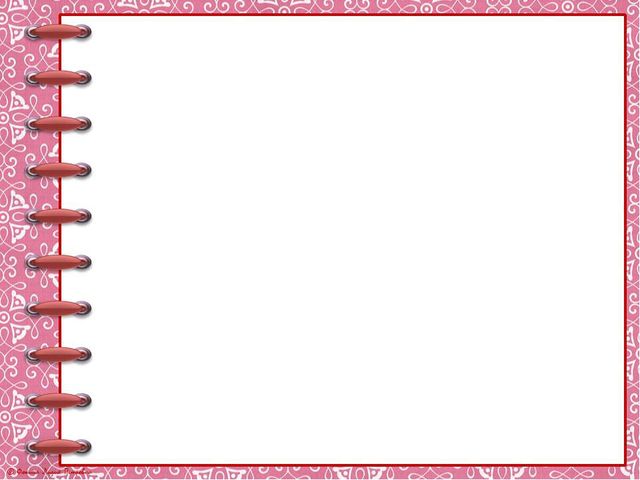 Ссылки на задания даются по следующим книгам: 

 Крупенчук О. И. Научите меня говорить правильно! Комплексная методика подготовки ребёнка к школе. — СПб.: Издательский Дом «Литера», 2010. 
 Крупенчук О. И. Тренируем пальчики — развиваем речь! Старшая группа детского сада. — СПб.: Издательский Дом «Литера», 2011. 
 Крупенчук О. И. Тренируем пальчики — развиваем речь! Подготовительная группа детского сада. — СПб.: Издательский Дом «Литера», 2011. 
 Крупенчук О. И. Учим буквы. — СПб.: Издательский Дом «Литера», 2011.
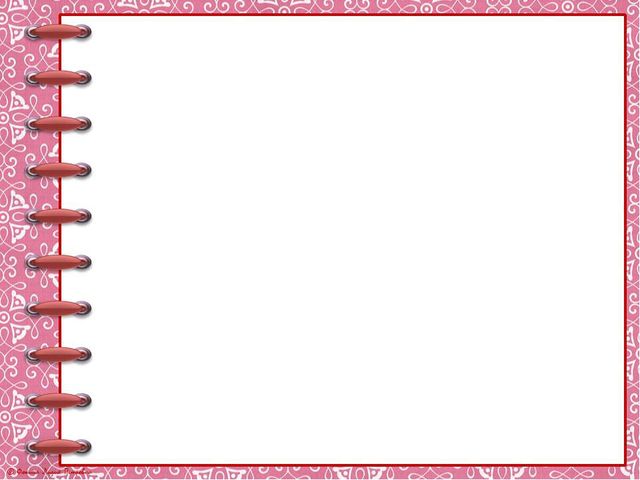 Образец заполнения таблицы 
«Задания логопеда для работы с каждым ребёнком»
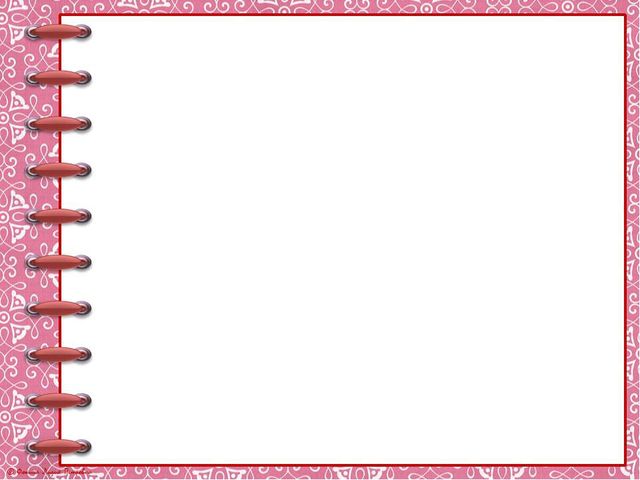 Основные задачи, которые решаются по средствам ведения журнала взаимосвязи
закрепление материала изучаемого на фронтальных занятиях (лексико-грамматического строя речи, языкового анализа и синтеза,  обучению грамоте);

 совершенствование навыков фонетико-фонематической стороны речи,  отрабатываемых на индивидуальных логопедических занятиях (подготовка артикуляционного аппарата к постановке звуков, автоматизация, дифференциация фонем и т.д.)
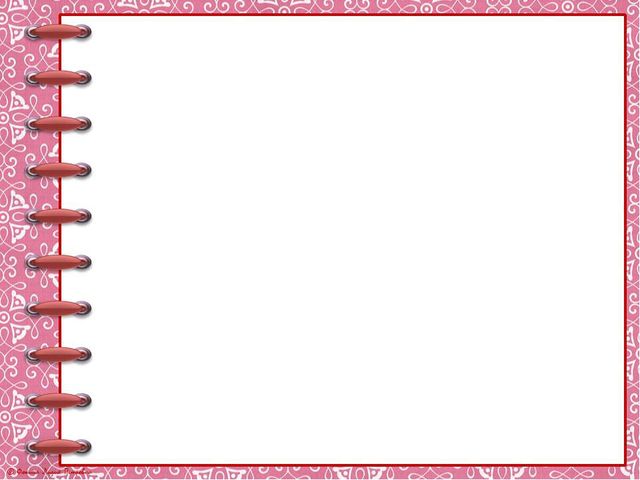 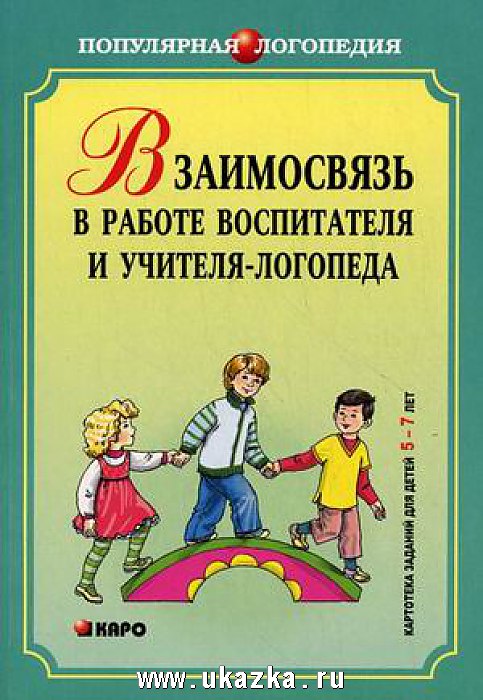 Тетради взаимосвязи учителя-логопеда с воспитателями
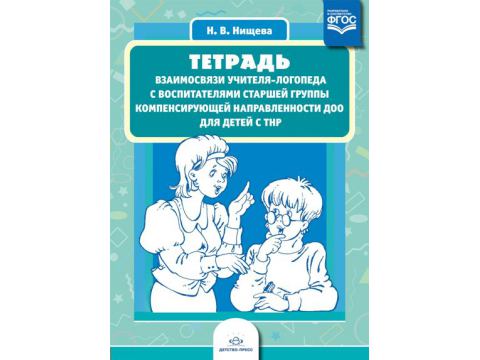 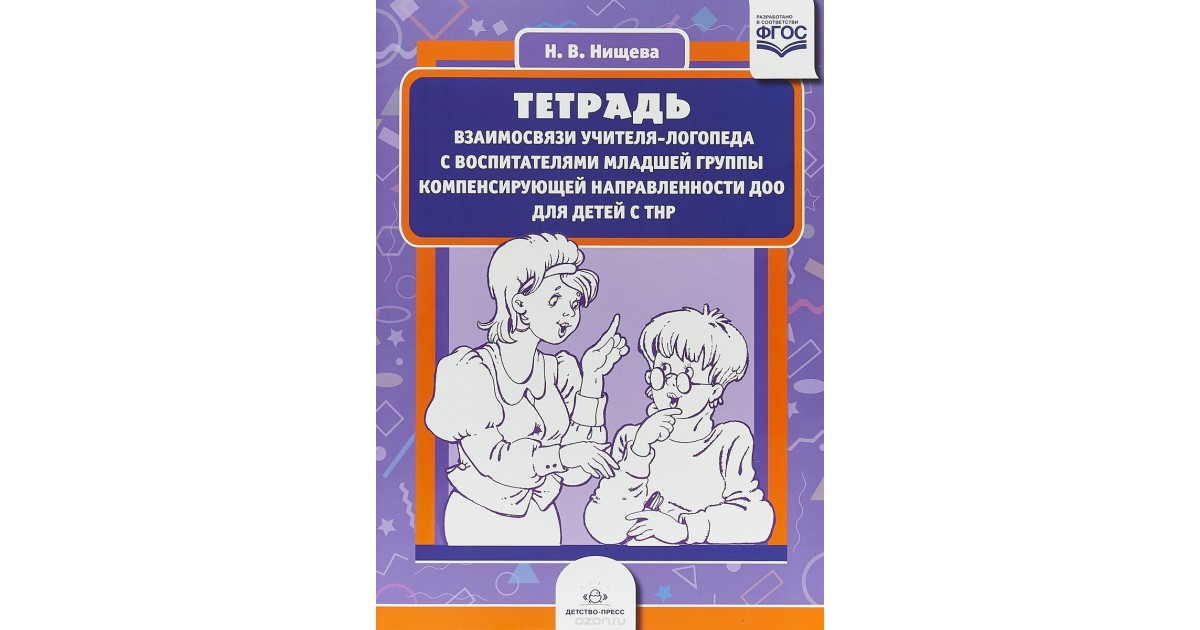 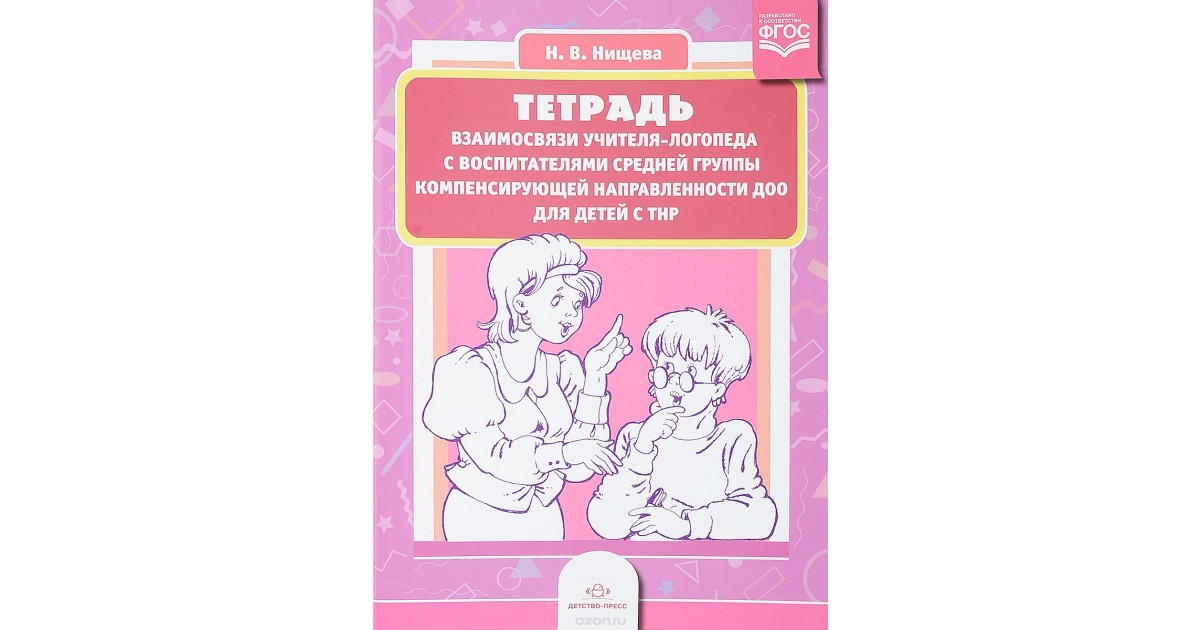 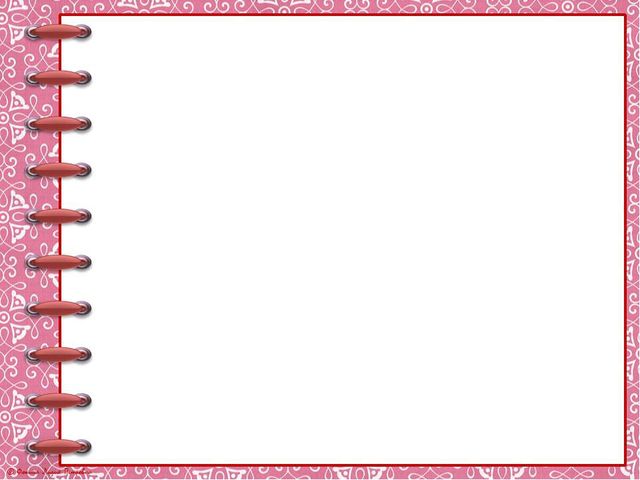 Координированный план специалистов ДОУ
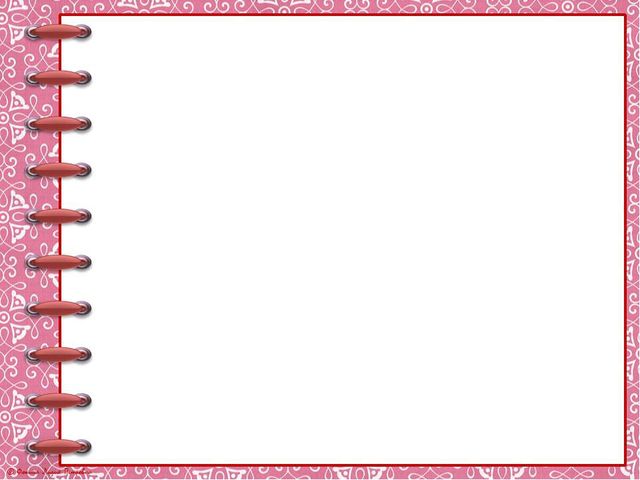 Консультации и рекомендации с узкими специалистами
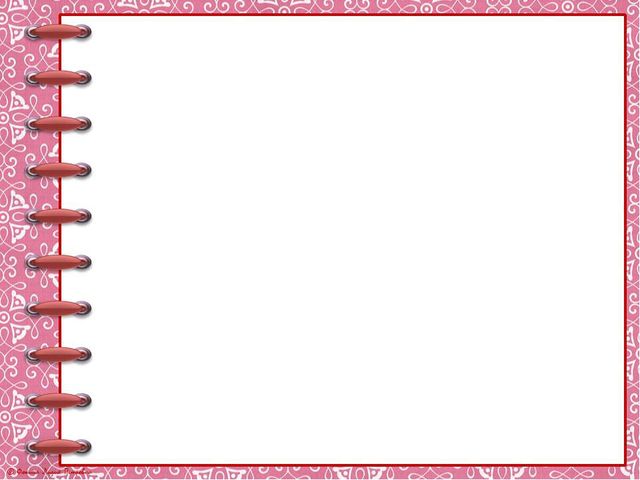 Организация и оптимизация речевых уголков в группе. Распределение дидактического и игрового материала по разделам
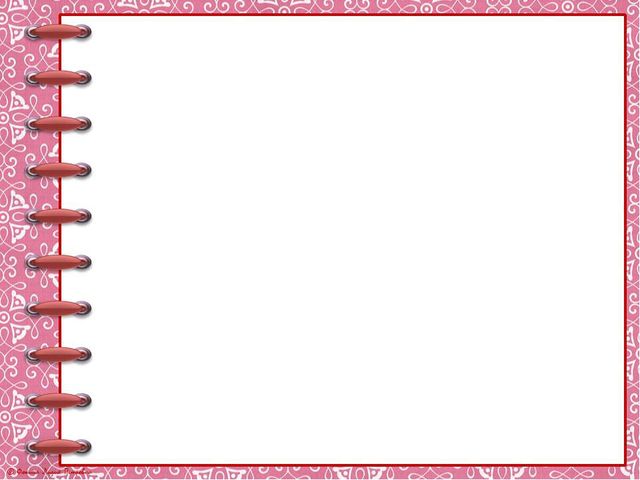 РАЗДЕЛЫ ЛОГОПЕДИЧЕСКОГО УГОЛКА  В ГРУППЕ:
Речевое дыхание
Фонематический слух и фонематическое восприятие
Артикуляционная моторика
Мелкая моторика
Автоматизация звуков
Лексика
 Грамматический строй речи
Связная речь
Обучение грамоте (звуковой анализ и синтез)
Психические процессы
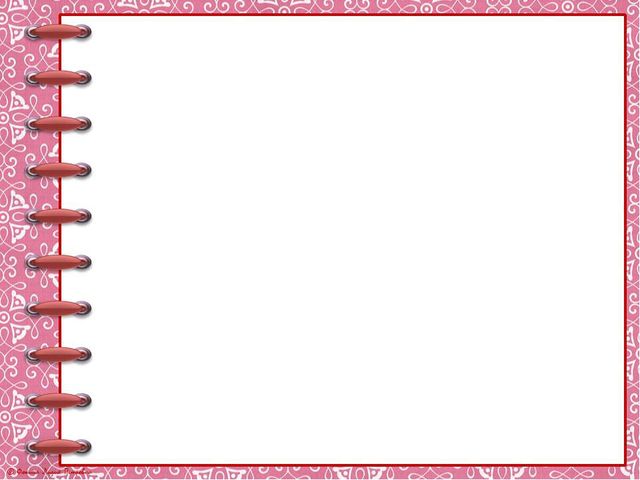 Проблемы в оформлении логопедического уголка в группе:
Материал в достаточном количестве, правильно систематизирован, но воспитатель не в полной мере владеет методикой коррекционной работы.
Материала мало, воспитатель является молодым специалистом, либо человеком, не имеющим опыта работы в логопедической группе.
В речевом уголке достаточно игр, картотек, пособий и другого наглядно-дидактического материала, но он не систематизирован, поэтому воспитатель не имеет возможности рационально его использовать для закрепления речевых навыков.
Материал систематизирован, но его количество не является достаточным, что затрудняет работу по коррекции речи воспитанников.
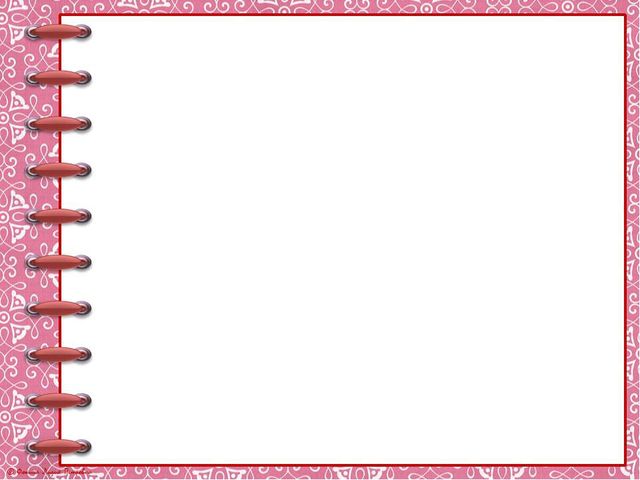 Варианты оформления речевых уголков в приёмных
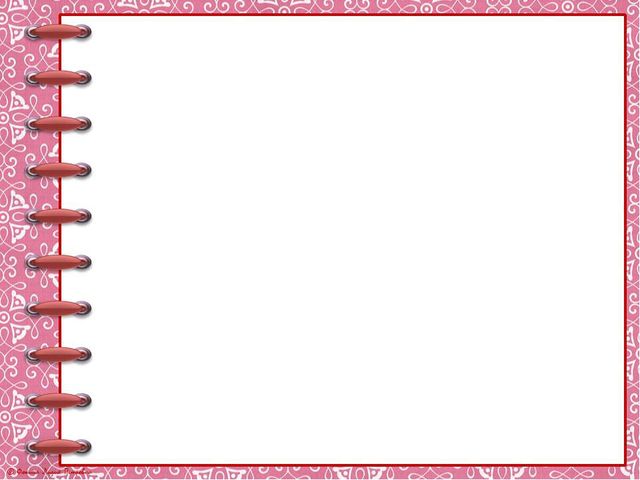 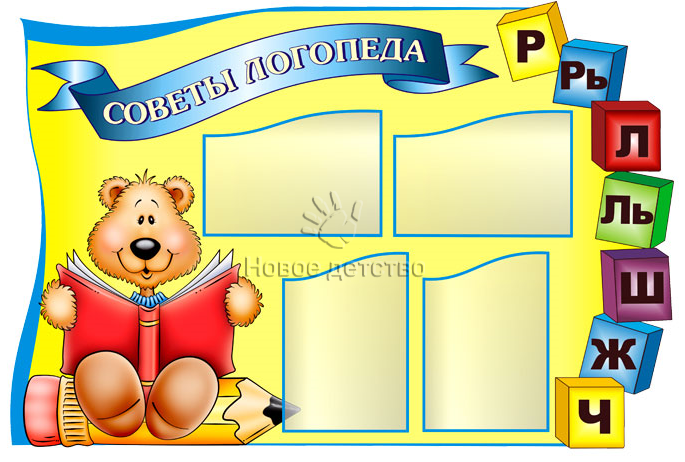 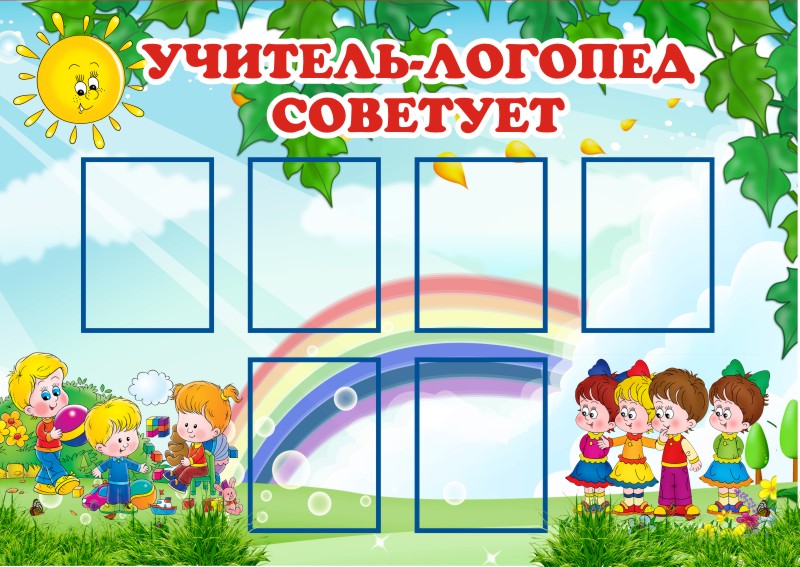 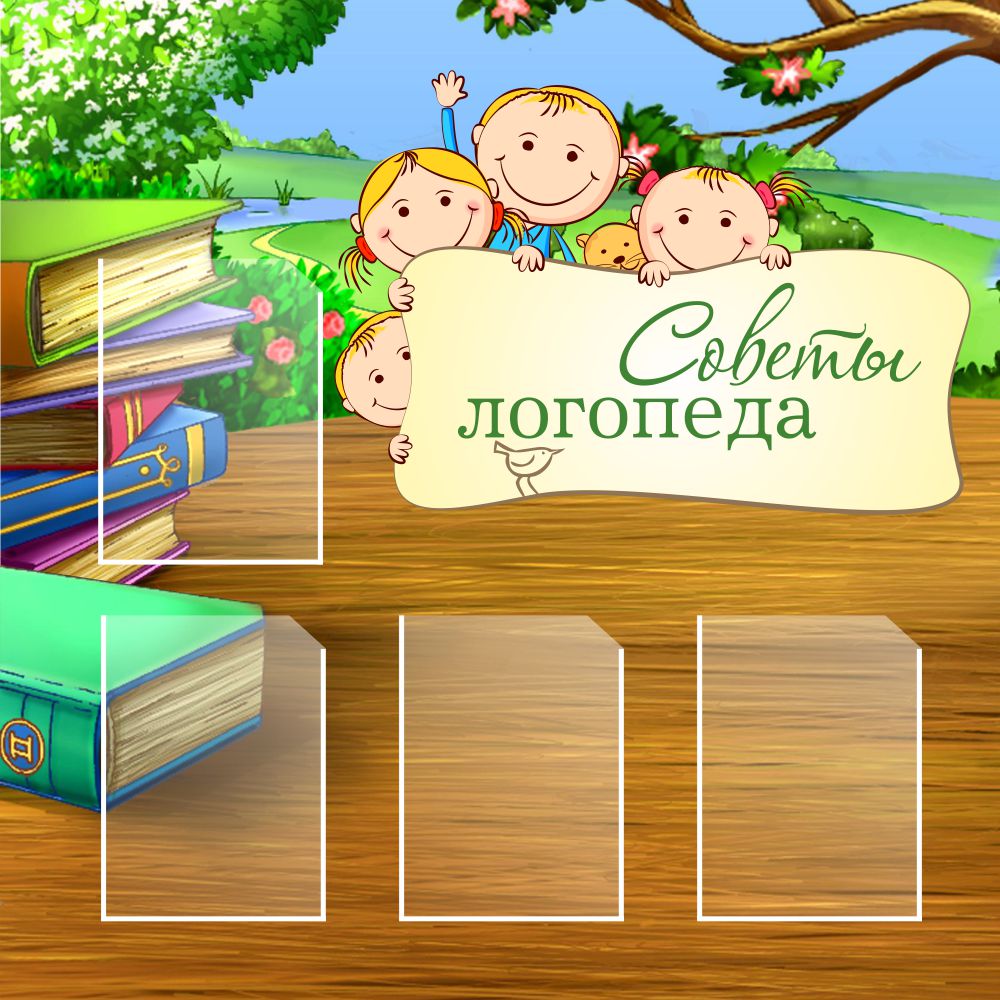 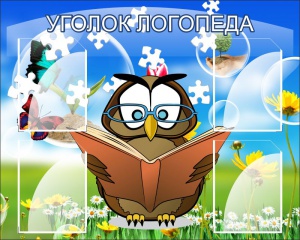 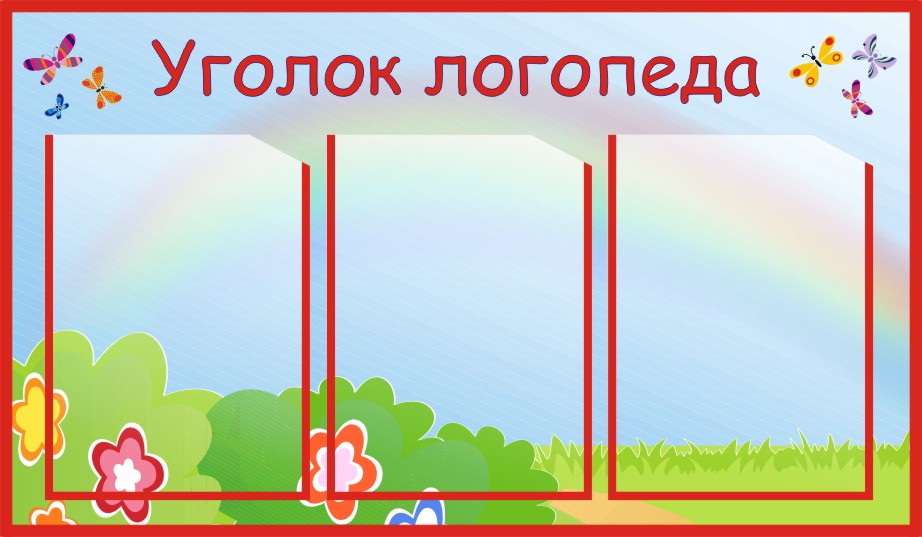 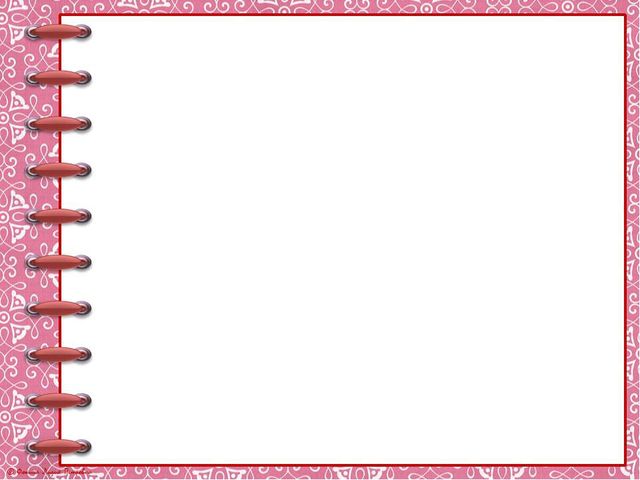 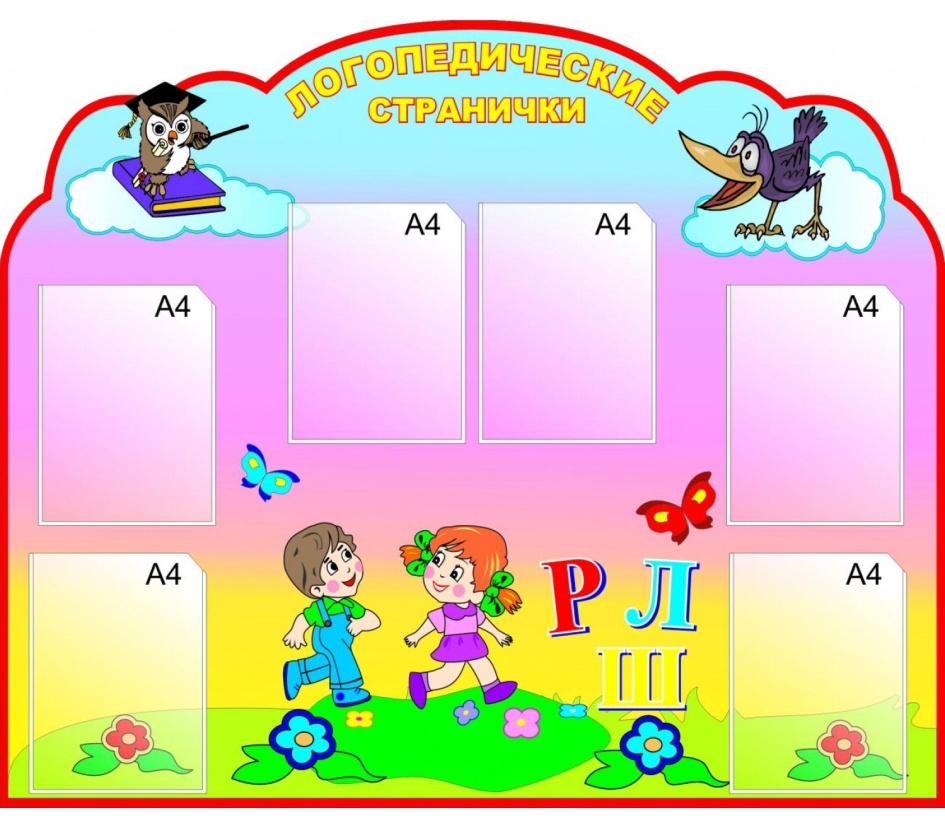 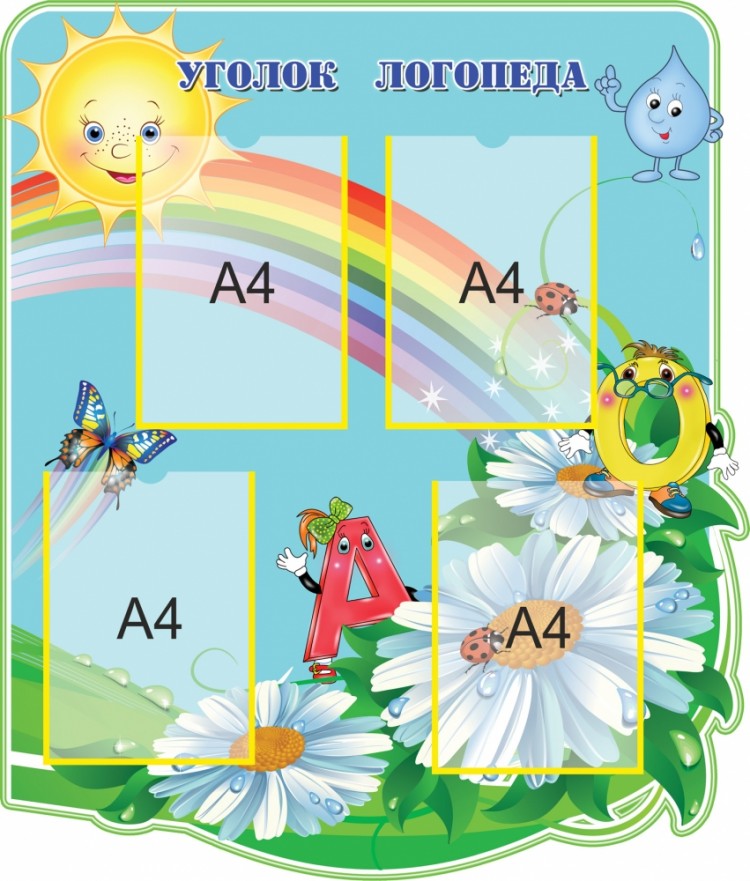 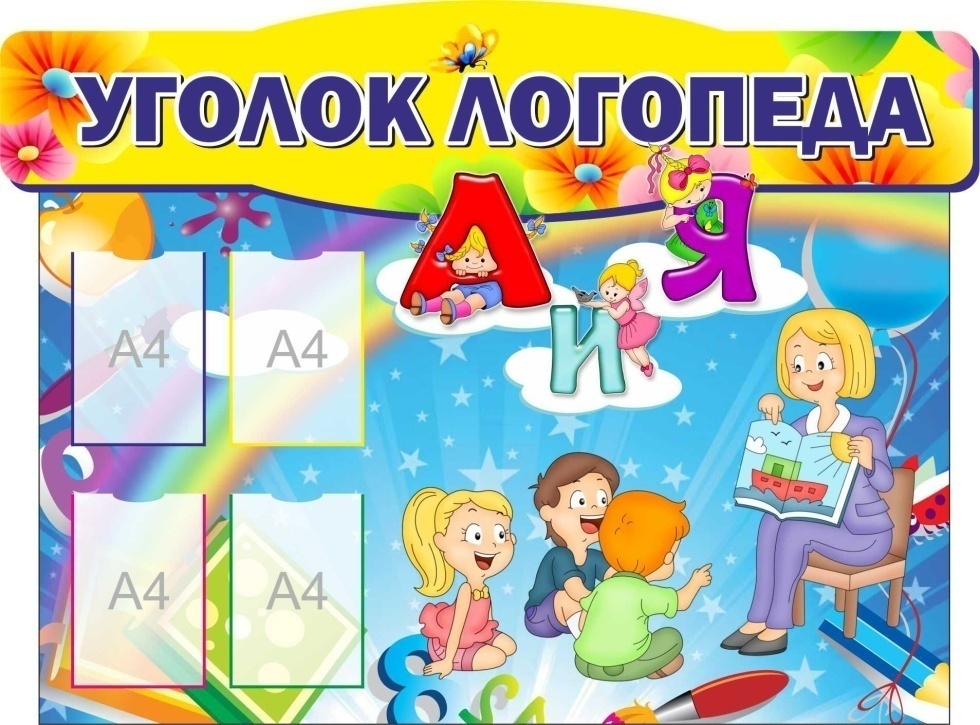 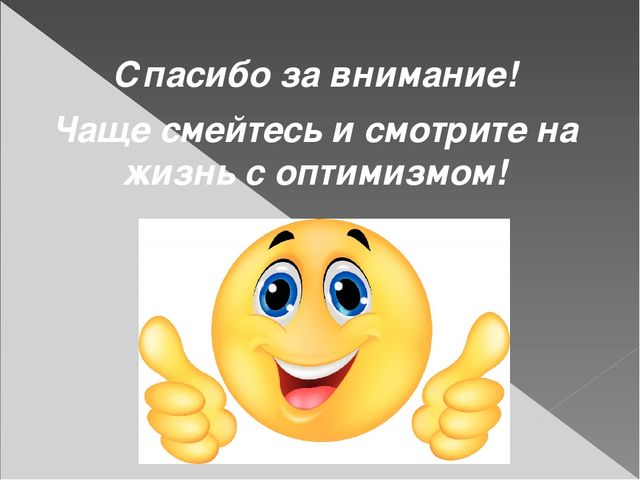